Math/EEB 589 - Mathematics of Machine Learning Methods in Ecology and Environmental ScienceArtificial Neural Nets and Examples
Most applications of artificial neural nets (ANN) are used for supervised learning but we will mention an unsupervised learning case (self-organizing maps for clustering). ANN were developed as a mimic of neurons in the brain, with desirable properties of : (i) Fault tolerance and robustness (death of individual neurons doesn’t affect function of the system); (ii) deals with noisy and unreliable data (brain is capable of correct decisions despite incomplete or faulty data); (iii) parallelism (simultaneous rather than serial computation); (iv) asynchronous (brain doesn’t have a clock to synchronize computation yet is effective); and (v) learning capability (can adapt organism behavior to changing conditions)
ANN Base Unit – McCulloch-Pitts Model
This is the simplest underlying structure from which ANN are derived – essentially a simple mimic of an individual neuron.  This is a two-state model – a neuron is in firing state (denoted by a 1) or non-firing (0 value). The state changes as a function of the neurons feeding into it.
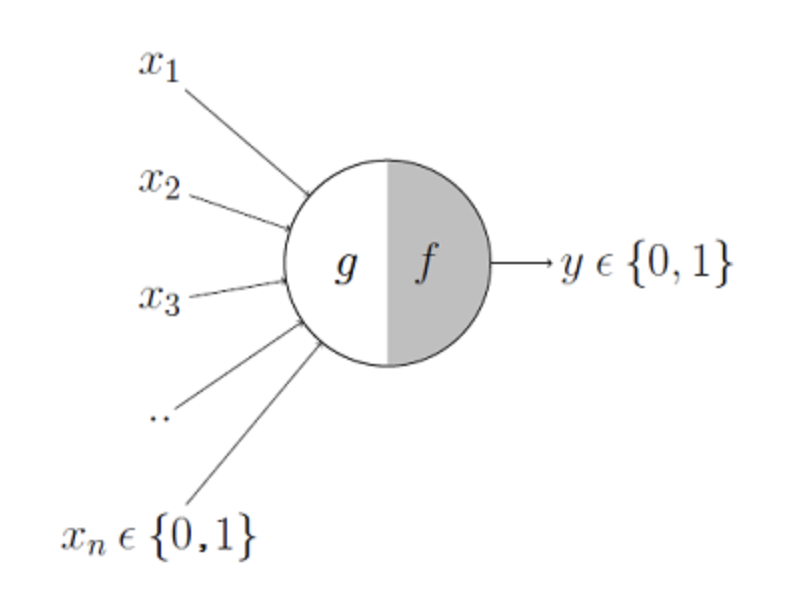 ANN Base Unit – McCulloch-Pitts Model
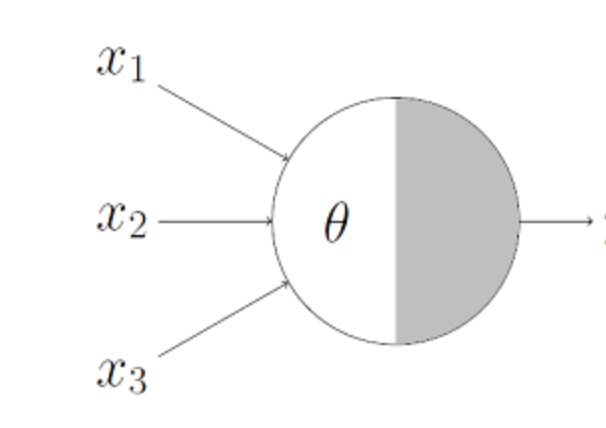 0.7
0.8
=1
0.6
The above example computes the majority function – if any of the two inputs xi are 1, then the output is 1 while if one or fewer of the inputs is 1, the output is 0.
In a very similar manner, this simple neuron can represent all ths standard Boolean logic functions (e.g. AND, OR, NOR, etc.)
ANN and supervised learning
An ANN is a connected set of neurons in which there may be one or more layers of neurons between the inputs and the outputs, or a topology that is not layered at all (for example one in which every neuron is connected to every other neuron). Every connection (or edge) has an associated weight and learning of the ANN occurs through updating of the weights.

In supervised learning application, a training set of inputs and associated desired outcomes (such as classifying images) is presented to the ANN, with an updating rule applied to the weights after each incorrect ANN calculation. One pass through all the training set  is an epoch, and many epoch’s may be needed. Typically a separate test set is then used to evaluate the ANN ability to make correct decisions. Except under certain assumptions, there is no  guarantee any particular algorithm for updating of weights will converge. 

There are cases in which the ANN essentially “memorizes” the test set rather than extracting features that characterize the inputs – such memorization may be a desired outcome (e.g. Hopfield networks).
ANN example: the perceptron
The simplest ANN was developed in the 1950’s as a single input layer and used for a classification. In the below case with one output, it is a binary classifier. With multiple outputs (with different weights) which are independent, this can classify a larger number of classes.
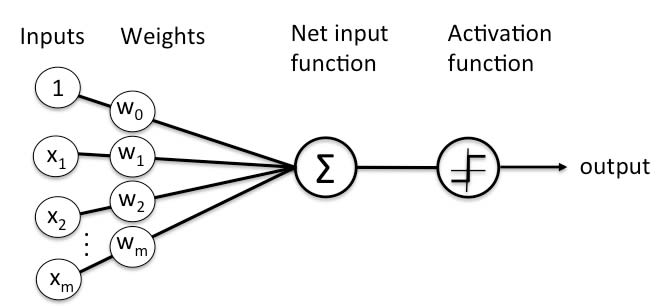 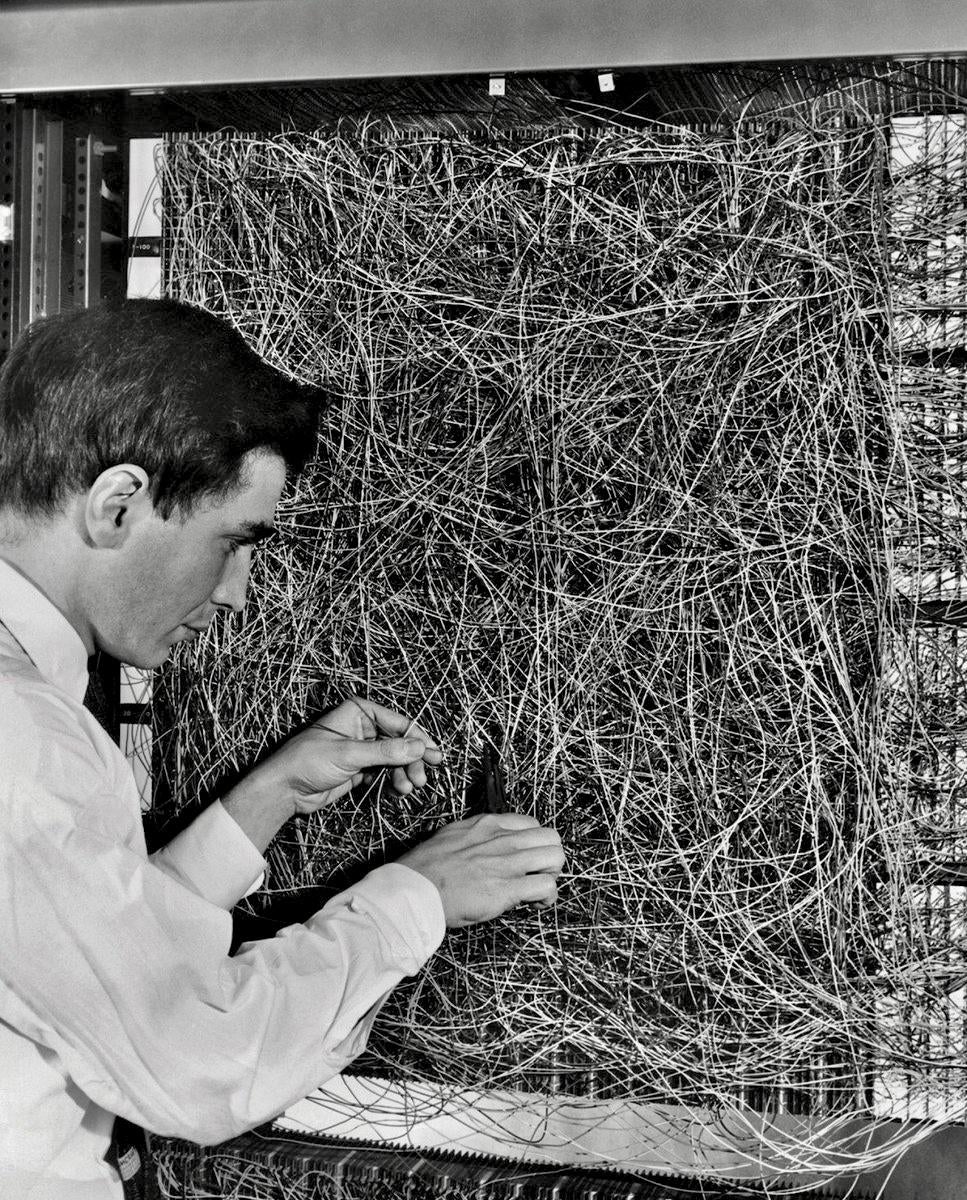 Frank Rosenblatt and analog perceptron
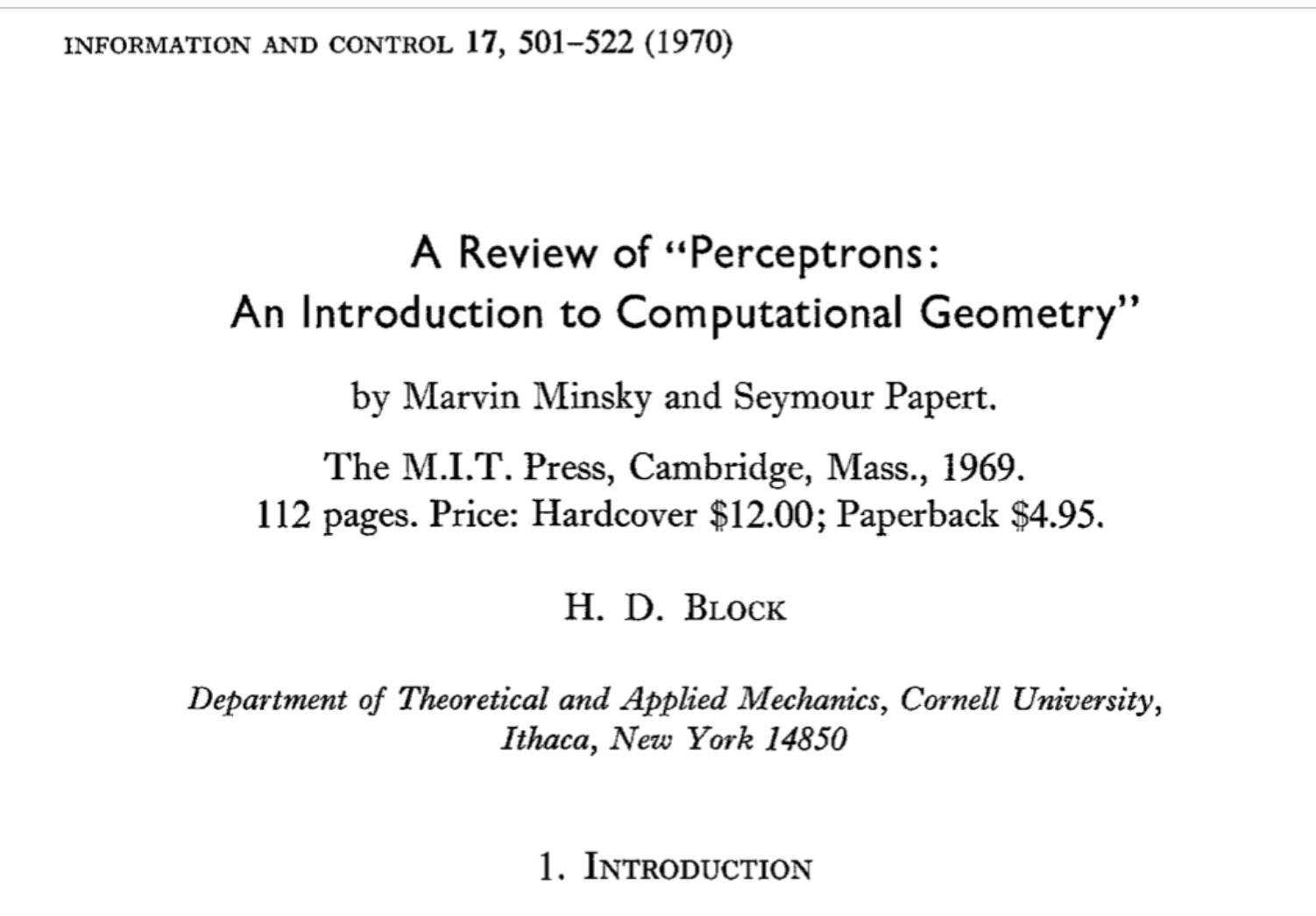 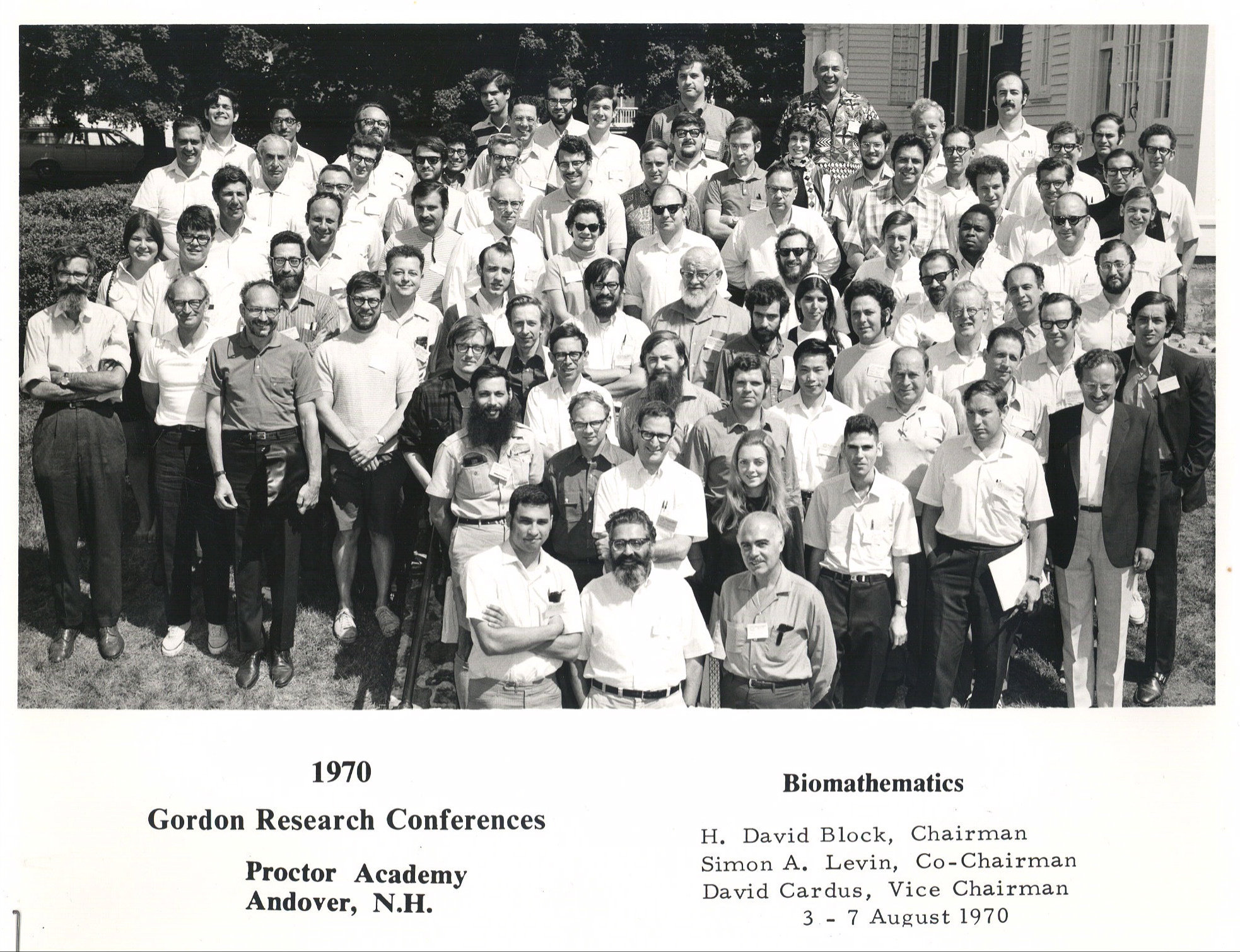 ANN example: the perceptron
The neuron input is
ANN example: multi-layer
Here there are layers of internal neurons between input and output layers. The inner layers are called “hidden”. Feed-forward refers to the standard method in which inputs and calculations move in one direction from input layer to hidden layers to the output layer so there are no “loops”.
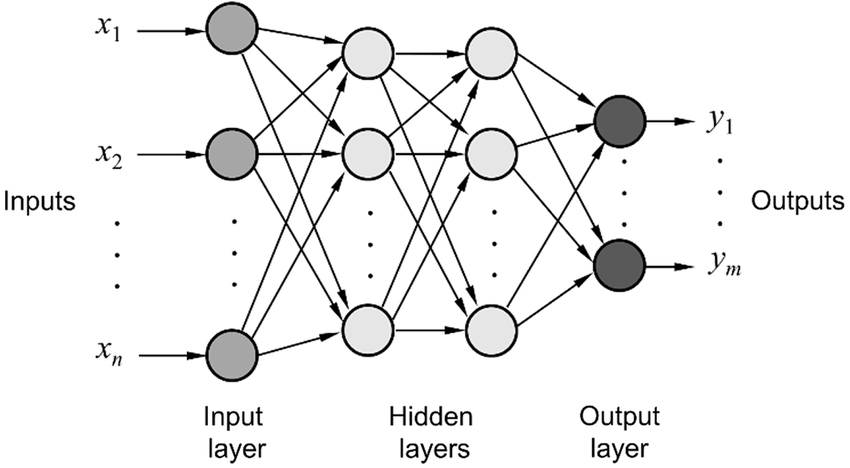 ANN example: multi-layer
ANN example: multi-layer
ANN example: multi-layer
ANN example: multi-layer
In this example the output value should have been 1 but the ANN computed the value to be .672 and the algorithm calculates back from the output to the two hidden layers. This image shows the calculation back to the top node in the first hidden layer based on its value V and the values of 𝛿 that propagate back from the two nodes in the second hidden layer
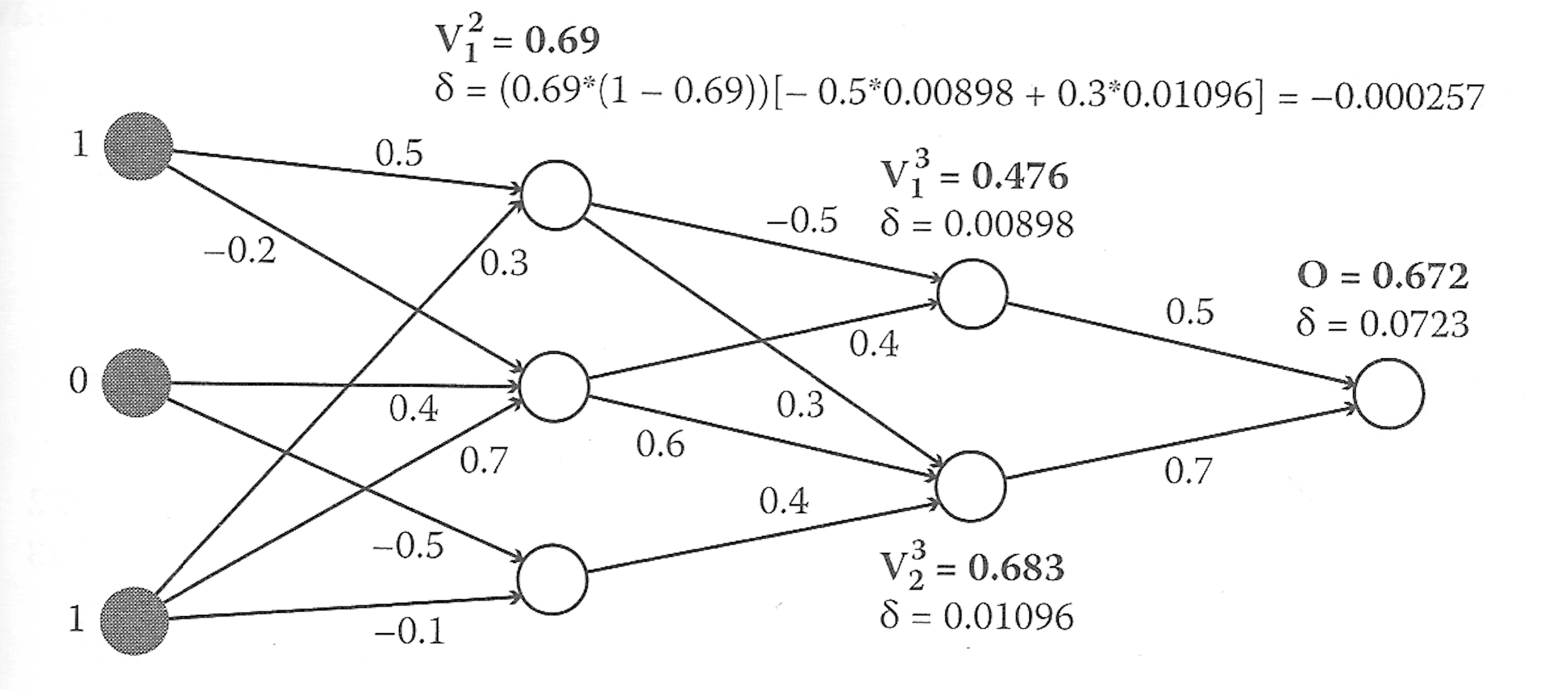 ANN example: multi-layer
In this same example (the output value should have been 1 but the ANN computed the value to be .672) this image shows the updating of the weight from the top input layer to  the top node of the first hidden layer
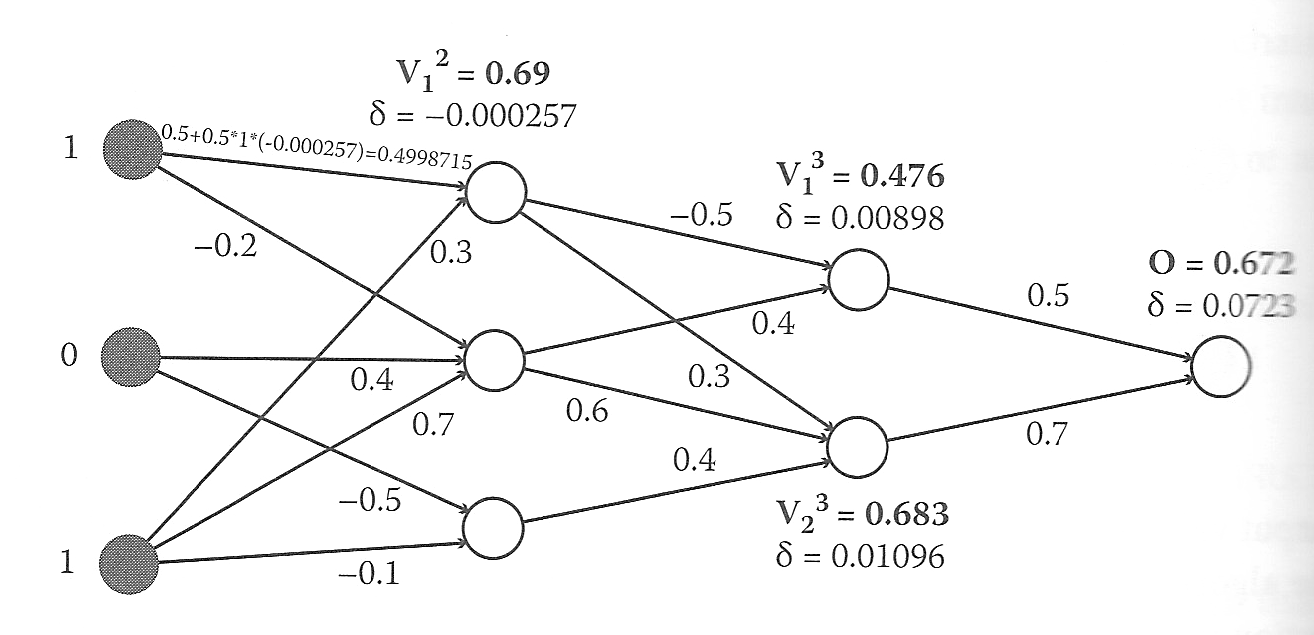 ANN example: multi-layer
There is no guarantee that this backpropagation method converges, so a decision has to be made for a stopping criteria for the iteration. Some possibilities are (i) stopping when the error on the training set is sufficiently small, (ii) stop when the changes on the weights are small, (iii) stop when there is some satisfactory agreement with a test set separate from the training set.
 
There are many modifications to this basic algorithm of backpropagation. Each of them have the potential that the process leads to some local minimum so that the weights don’t change but there is a “better” set of weights. To respond to this issue, typical approaches are to 
train the network by randomly selecting the order in which it is applied to the elements of the training set, 
occasionally modify the algorithm to change the weights so that they  increase the error function by some small amount, 
add noise by randomly changing the weights occasionally.
ANN example: multi-layer and errors
Even if the backpropagation algorithm converges to what appears to be a reasonable solution that performs well on the training set, there may be many different solutions that perform well and forecasting how well they perform in application to non-test set data is challenging. Different algorithms may all do well on the training set.

There are at least two types of error: (i) training errors which arise from the way the algorithm deals with the particular training set and (ii) generalization errors which errors in dealing with the data in the test set. There are trade-offs here because finding a ANN that performs very well regarding training errors, but then has increased generalization error. So choosing a large number of hidden layers or increasing the neurons in them may lead to overfitting the training set and this have high generalization error. Of course, too small a training set can lead to underfitting. 

There are no fixed rules for network design (e.g. how many hidden layers, how many connections between the layers, etc.). There are methods to use a genetic algorithm on populations of ANNs with different structures and comparing training and generalization errors using an optimization criteria.
ANN Unsupervised learning example: Clustering
Self-organizing maps use neural networks that learn the topology and distribution of the data. Matlab has an example in which the Fisher data on Iris flowers is used in an unsupervised case (e.g. we ignore the species assigned to the flower measurement data) so that the classification based on just flower measurements can be compared to the classification based on given taxonomy. It uses a neural net training tool to choose various options.
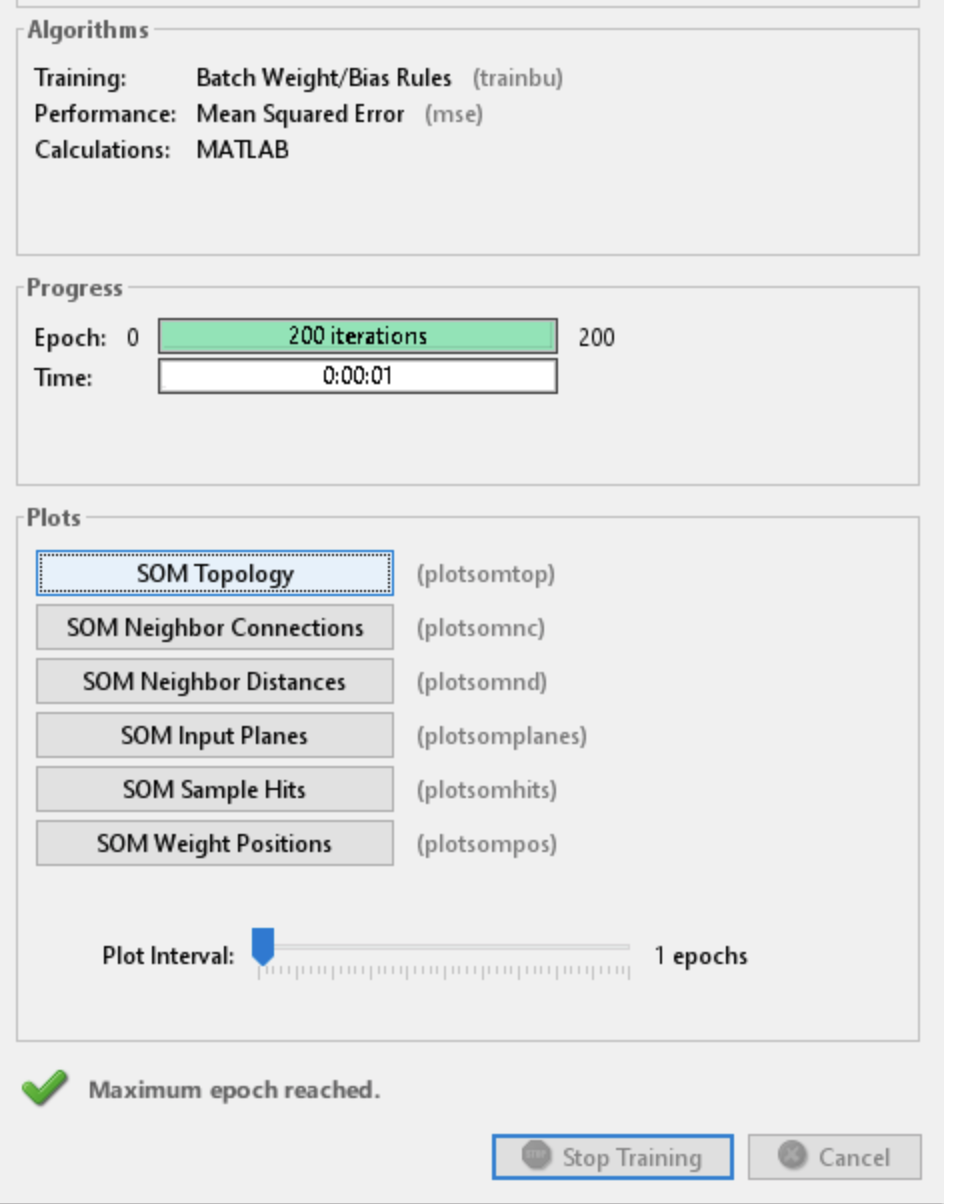 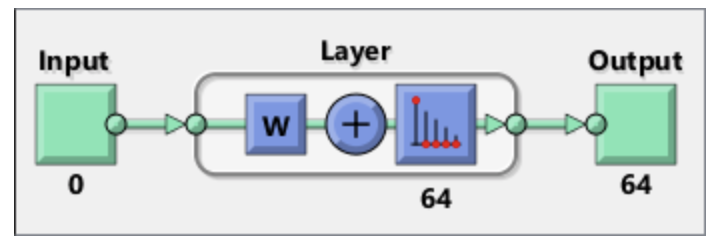